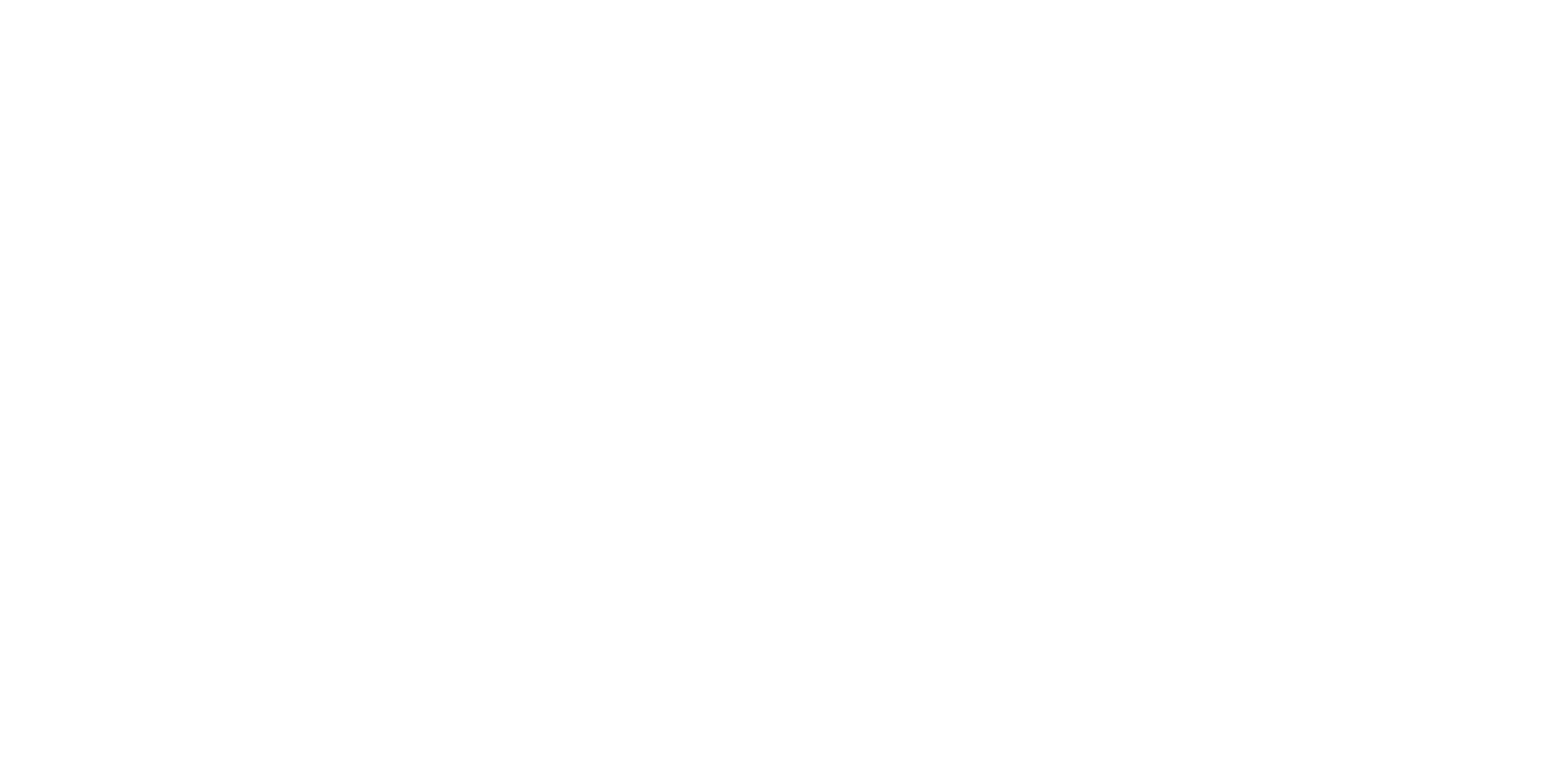 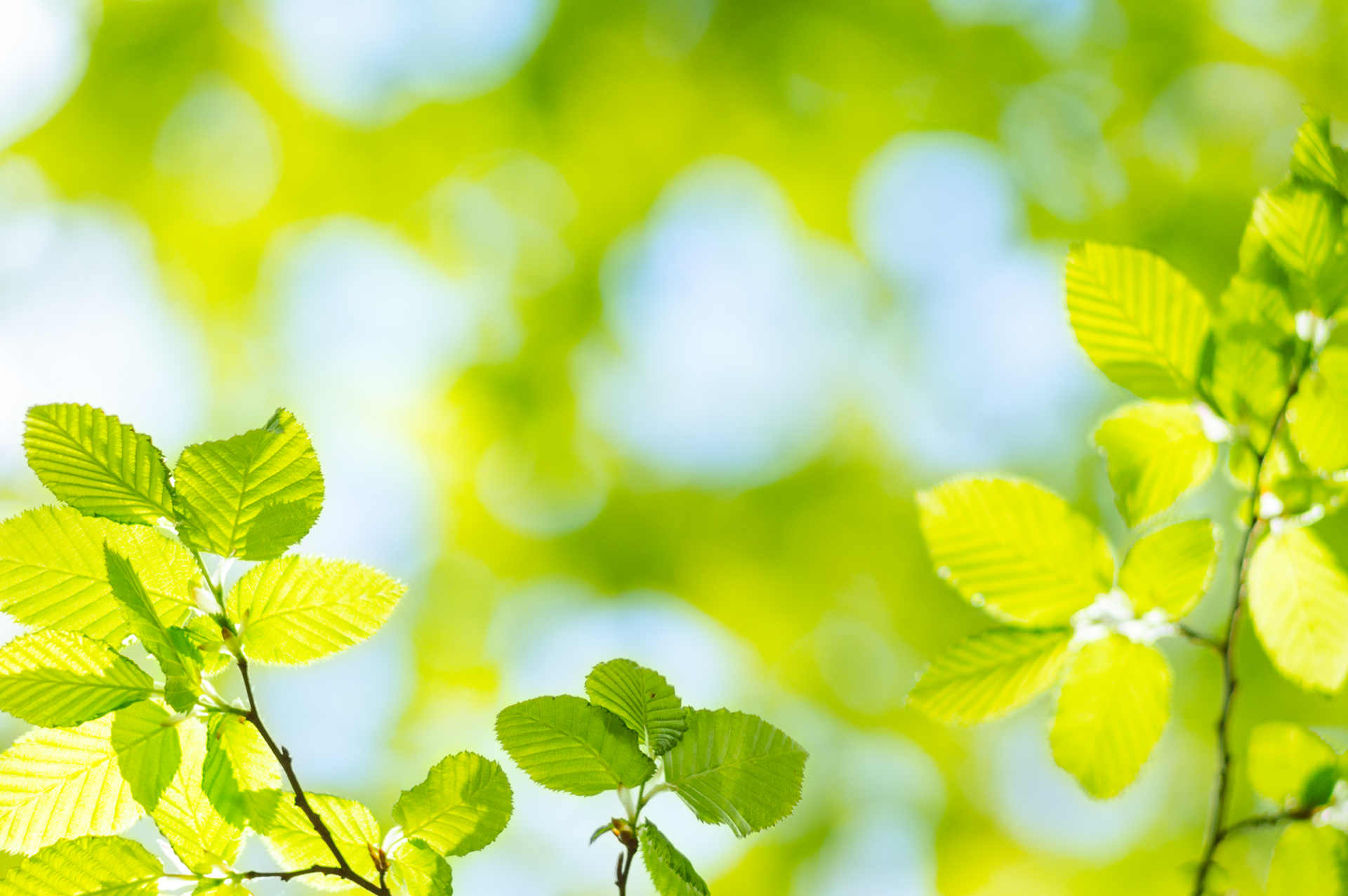 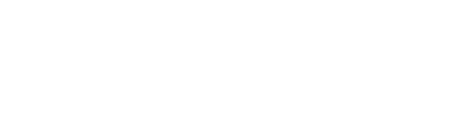 Título – una línea si es posible
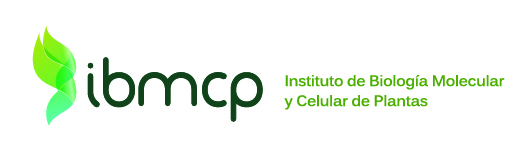 Nombre del conferenciante
DELLA proteins mediate gibberellin signaling
VHIID
DELLA
LHR1
LHR2
SH2-like
GRAS domain
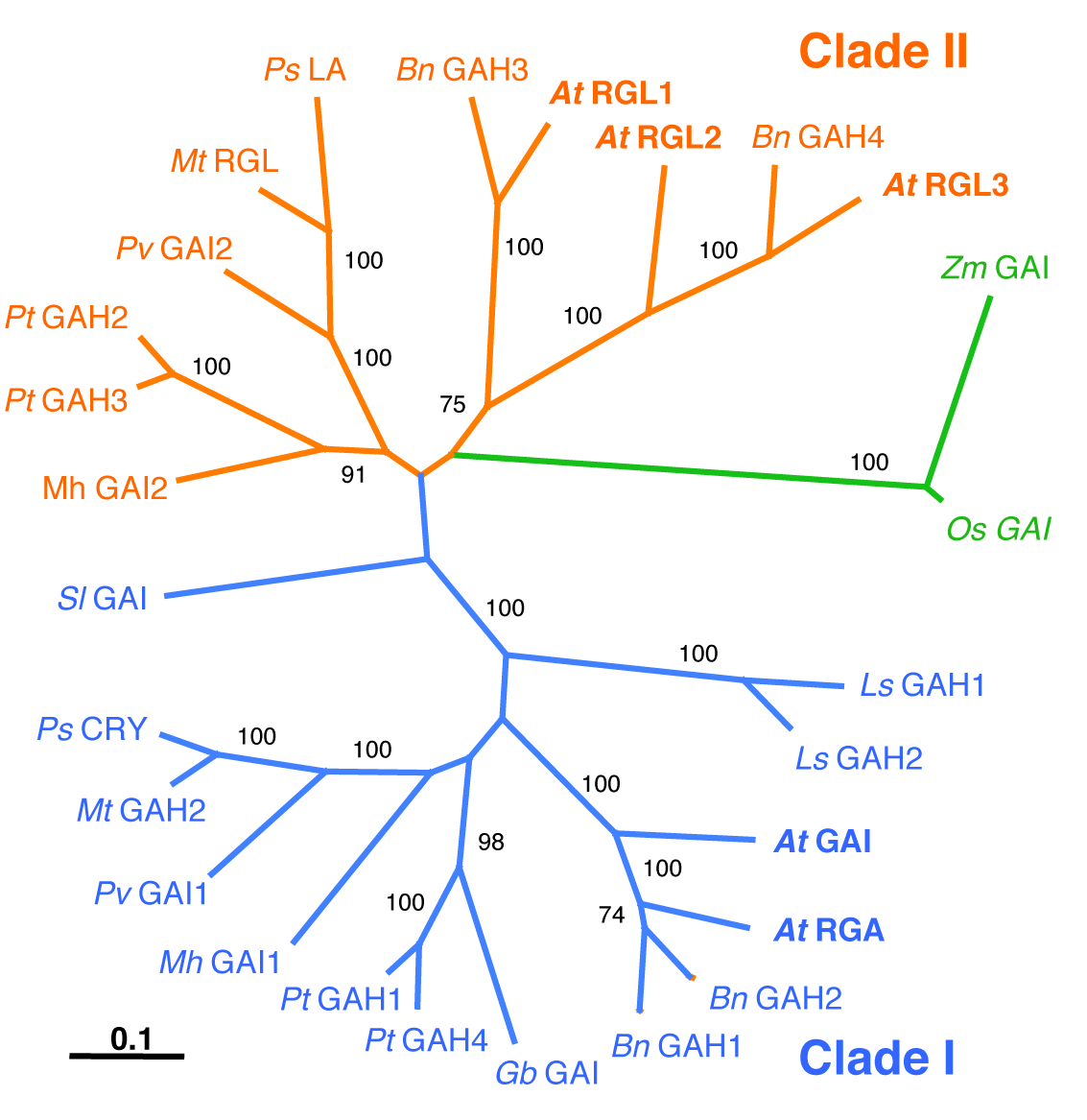 RGA-GFP
rga∆17-GFP
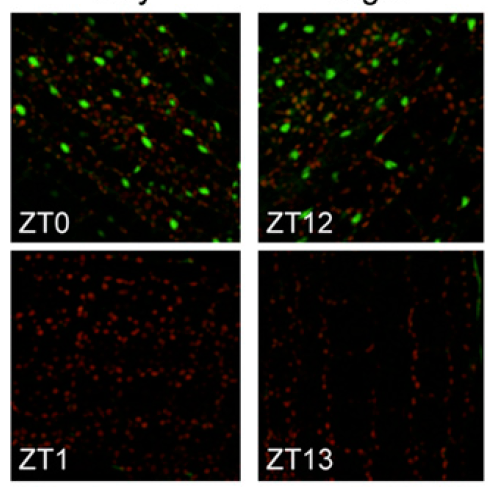 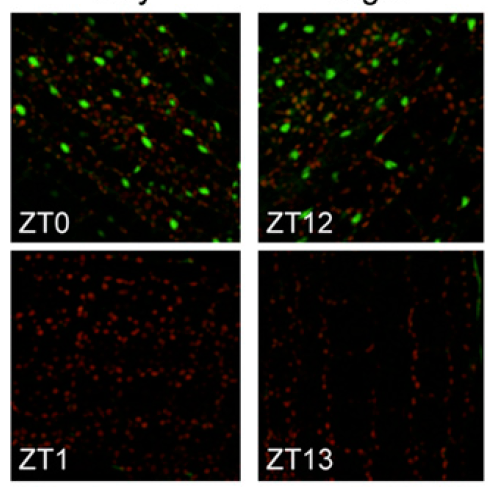 – GA
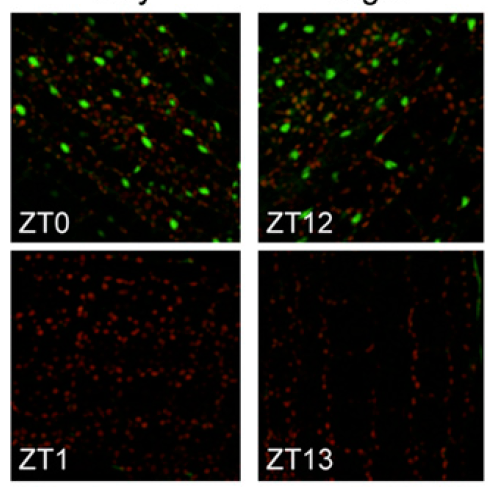 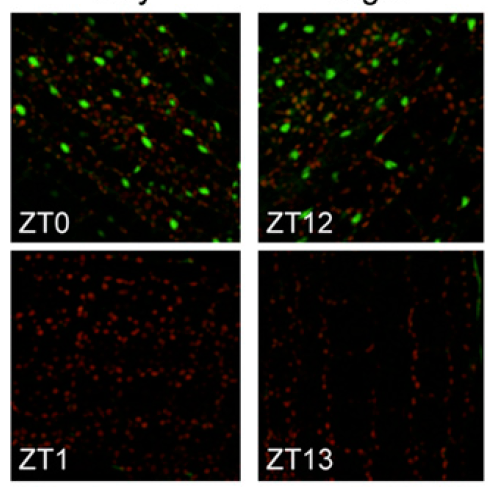 + GA
Presence of DELLA in genomic loci
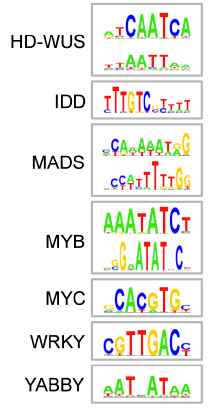 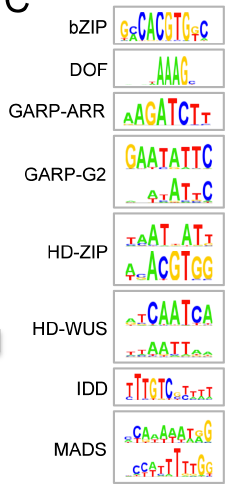 ChIP seq with pRGA::RGA:GFP
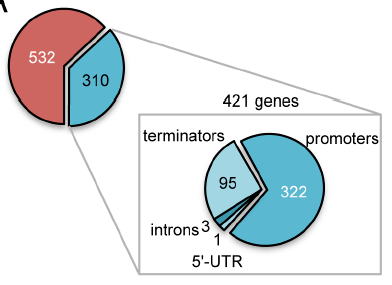 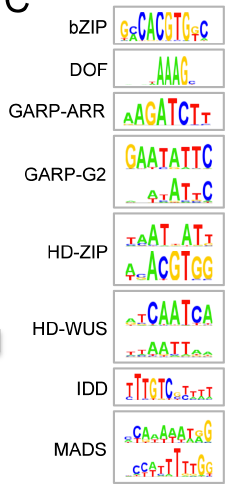 Marín-de la Rosa et al PLoS Genet (2015)
[Speaker Notes: The datasets used are:
DELLAs: our experiments, dellaKO vs WT at ZT9 (Arana et al PNAS 2011)
ARR1: arr1,10,12 in response to 10 µM BA (Argyros et al PCell 2008)
BZR1: bzr1-1D bri1 vs bri1 (work by Zhiyong Wang)
ARF7/19: double nph4 arf19 in response to a short IAA treatment (Okushima et al PCell 2003)
JAZ3: data for myc2 in response to MeJA in seedlings (Dombrecht et al PCell 2007)
ERF72: no data available.An aproximation is this, 10 µM ACC treatments in seedlings for 30 min, 1 h, 3 h (Goda et al ArrayExpress ME00334)]
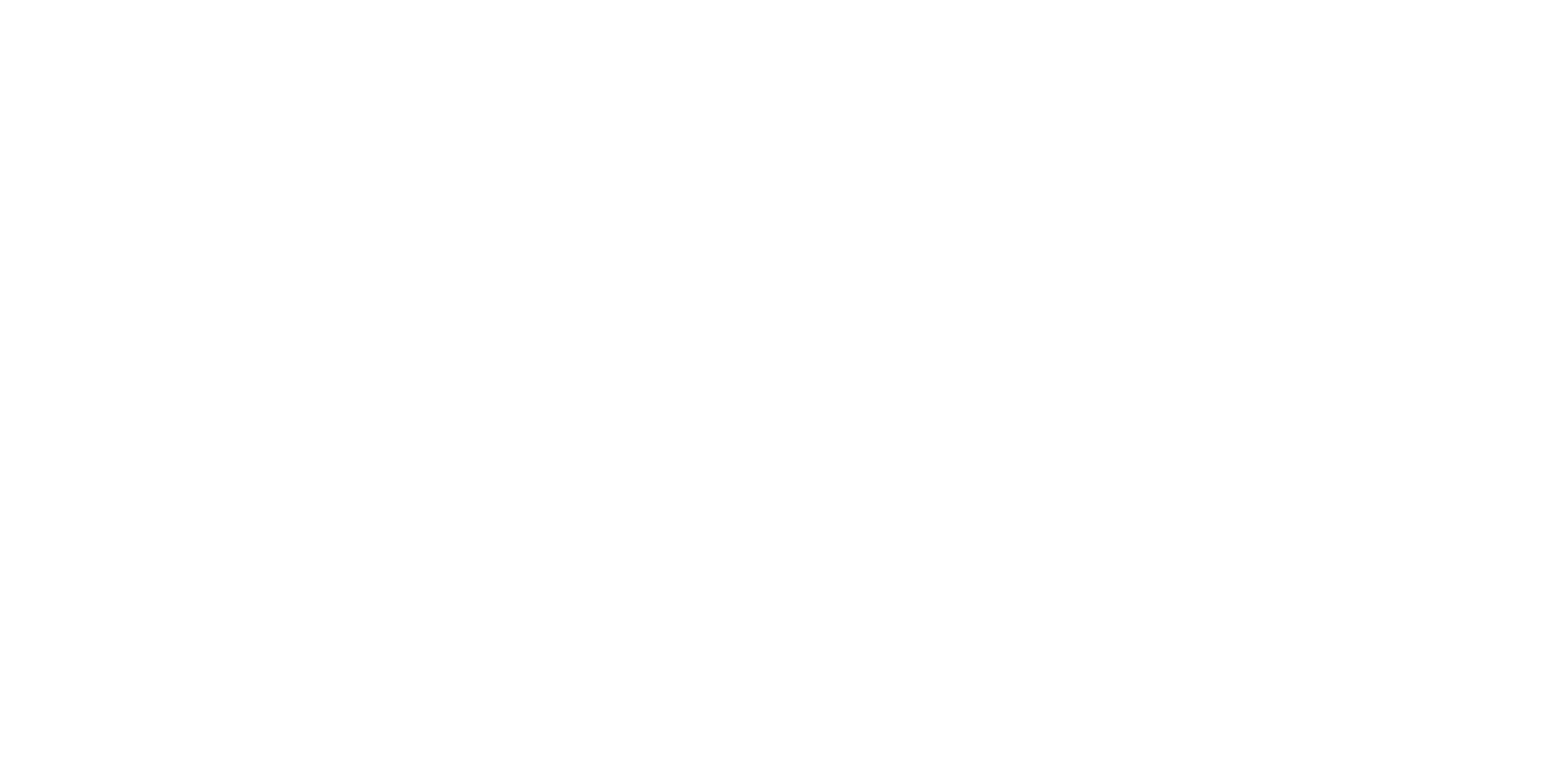 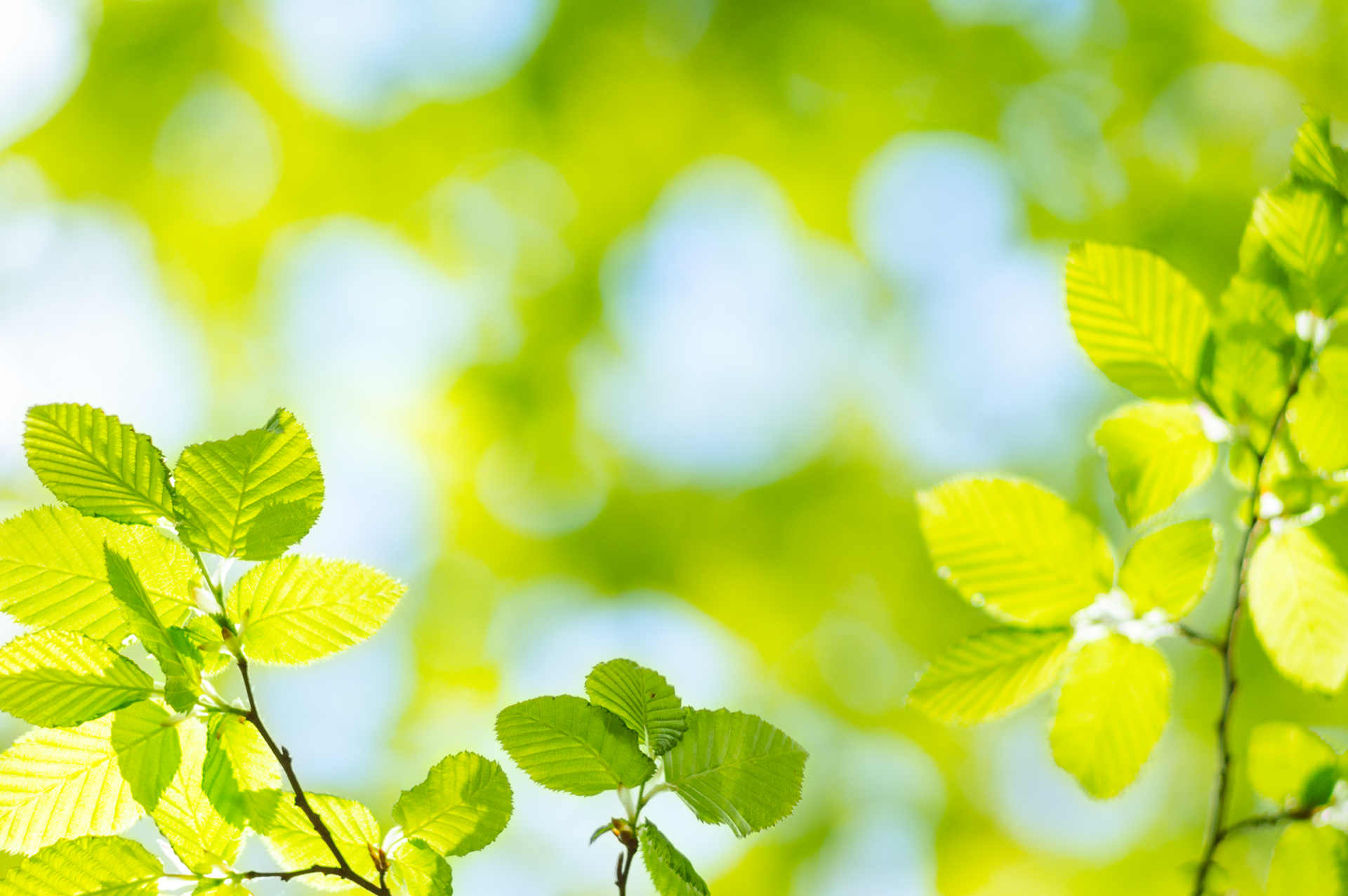 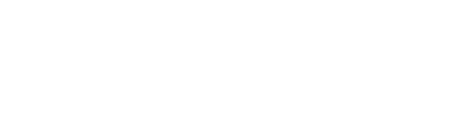 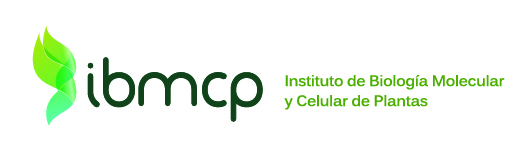 GRACIAS
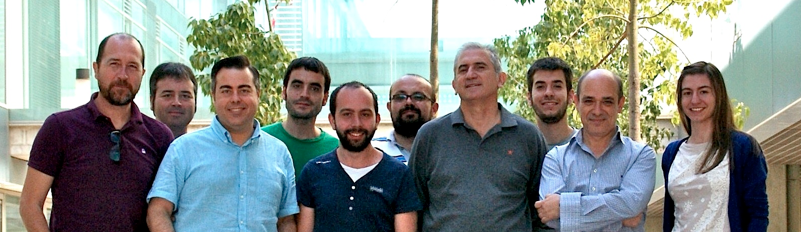 http://www.ibmcp.upv.es/BlazquezAlabadiLab/
En esta diapositiva se pueden incluir además los nombres de los miembros del lab que han participado en el trabajo, y los colaboradores, etc.
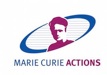 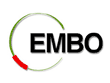 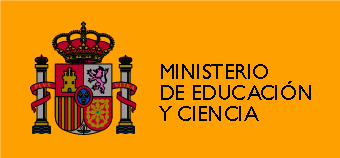 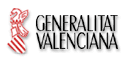 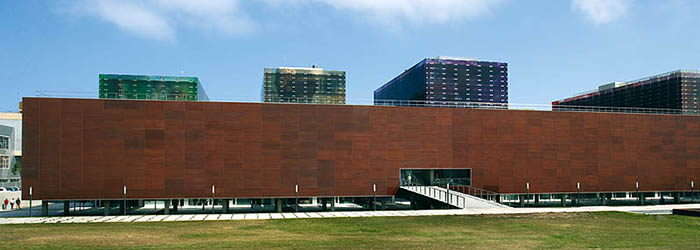 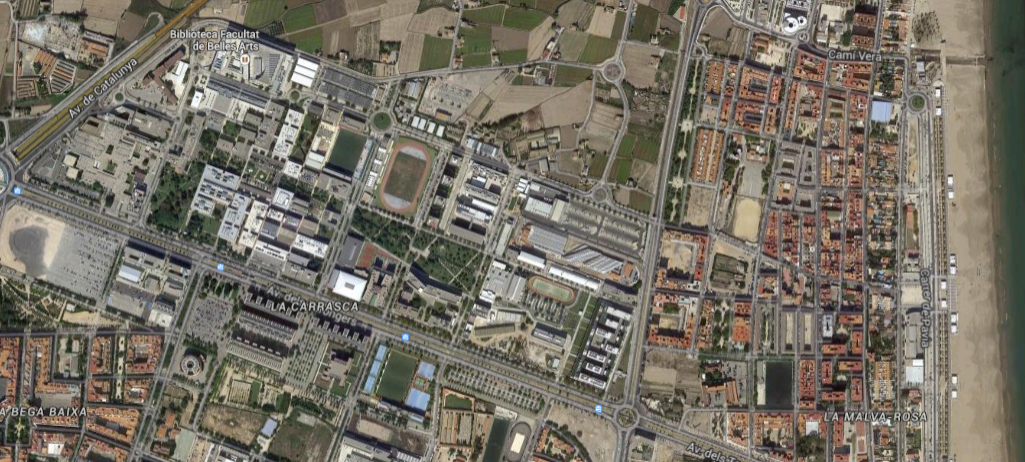 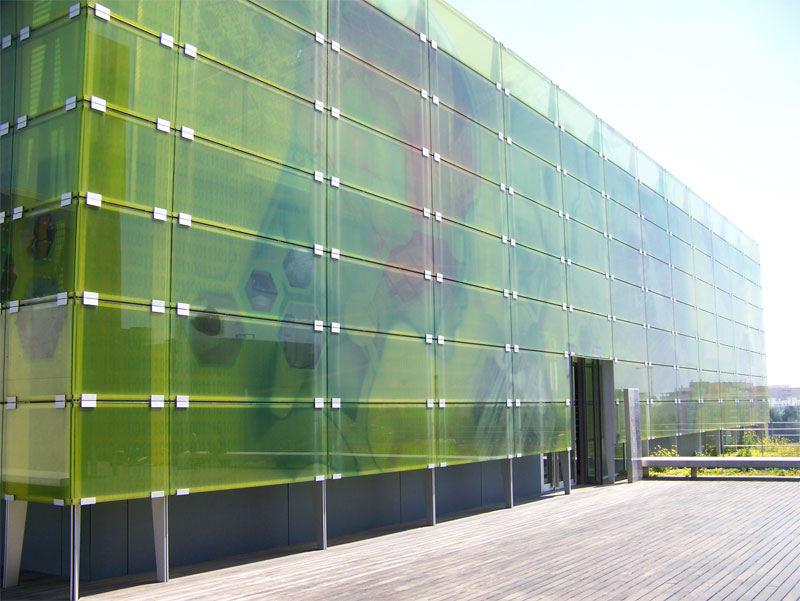 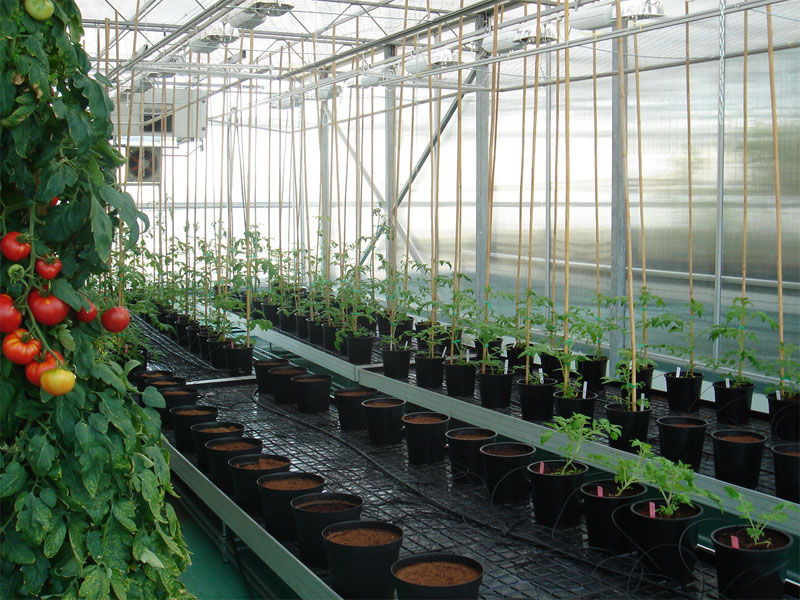